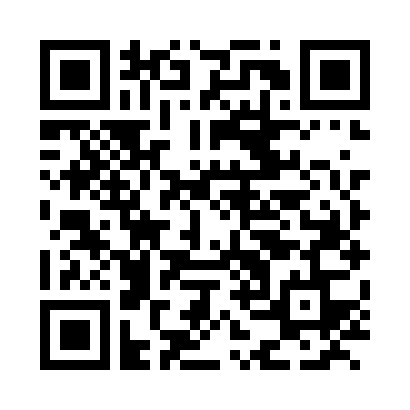 Welcome toSchool of RiskX @Chulalongkorn Universityriskx.teachable.comMarine Insurance
คุยกันวันนี้
Brainstorming สั่งซื้อของเล่นเด็กจากจีนมาไทยโดยให้ส่งมาทางเรือ
แบ่งห้องออกเป็นสามฝั่ง (ซ้าย ขวา กลาง) แต่ละฝั่งแบ่งกลุ่มกลุ่มละ 2-4 คน
ซ้าย คนขายของ
ขวา คนซื้อของ
กลาง บริษัทเดินเรือ
ขอตัวแทนกลุ่มละ 1 คน (อยากได้หน้าใหม่ ๆ บ้าง) ตอบคำถามว่า
“คนซื้อ คนขาย และบริษัทเดินเรือขนส่งสินค้า มีความเสี่ยงอะไรบ้าง?”
ขอกลุ่มละ 5 ข้อ
ให้เวลา 5 นาที
ท่องศัพท์แป๊บ… เดี๋ยวถาม
Freight: การขนส่งทั่วไป มีทั้งขนส่งทางบก เรือ อากาศ หรือแปลว่าค่าระวาง (ค่าขนส่ง)
Hull: ตัวเรือ

(Verb)
Foundered: จม 
Stranded/Wrecked: เกยตื้น




Cargo: ขนส่งสินค้าทั่วไปเป็นชิ้น ๆ นับได้
Bulk: ขนส่งสินค้าประเภทที่นับไม่ได้ เช่น ขนส่งทราย ปูนซีเมนต์ น้ำมัน ธัญพืช
Ro-ro (roll-on/roll-off): ขนส่งสินค้าที่มีล้อเลื่อน เช่น รถยนต์ รถบรรทุก
Passenger: ขนส่งผู้โดยสาร
Fishery: เรือประมง
Barge: แพยนต์ขนาดใหญ่
Tug: เรือลาก
Dredger: เรือขุด
ถาม ๆๆๆ
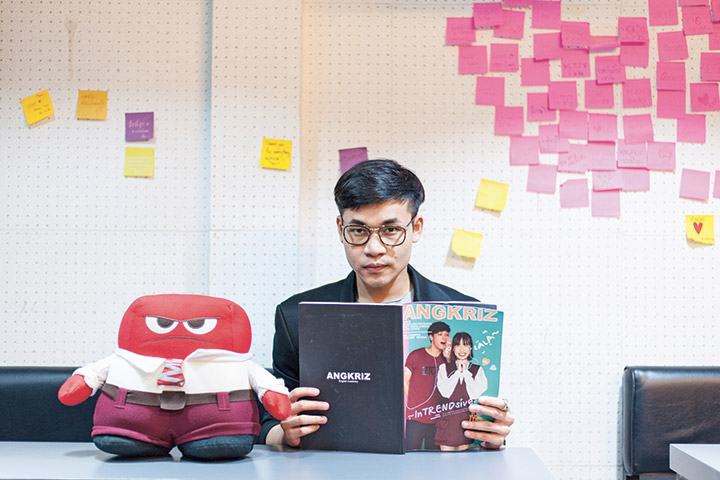 Ro-ro = ?
Fishery = ?
Foundered = ?
Stranded = ?
Hull = ?
Bulk = ?
Cargo = ?
Freight = ?
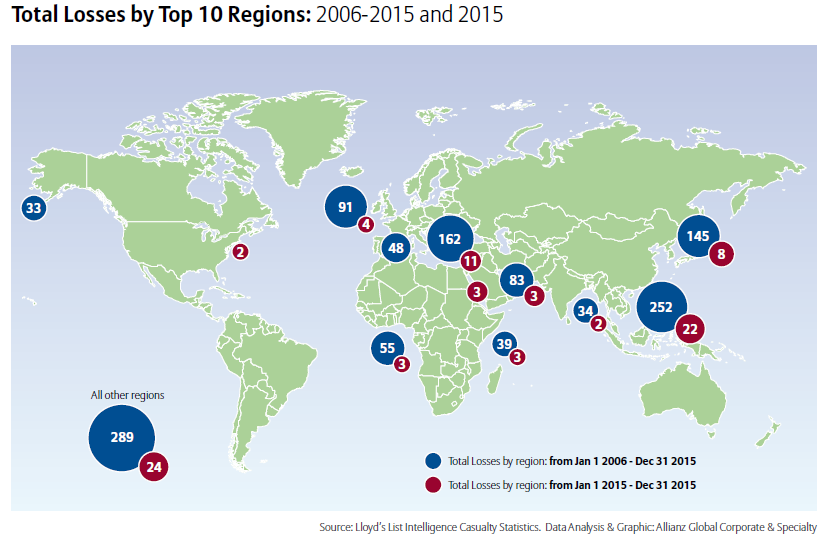 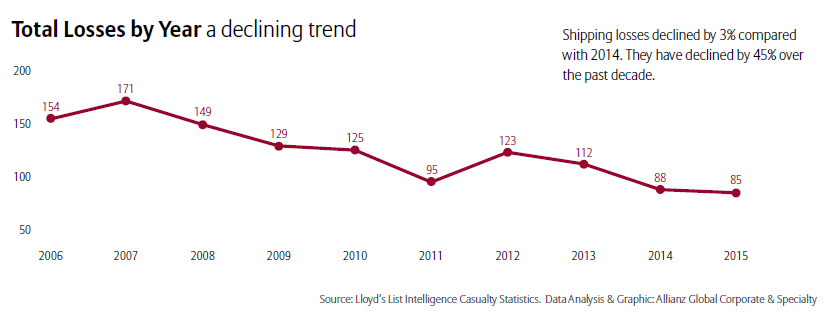 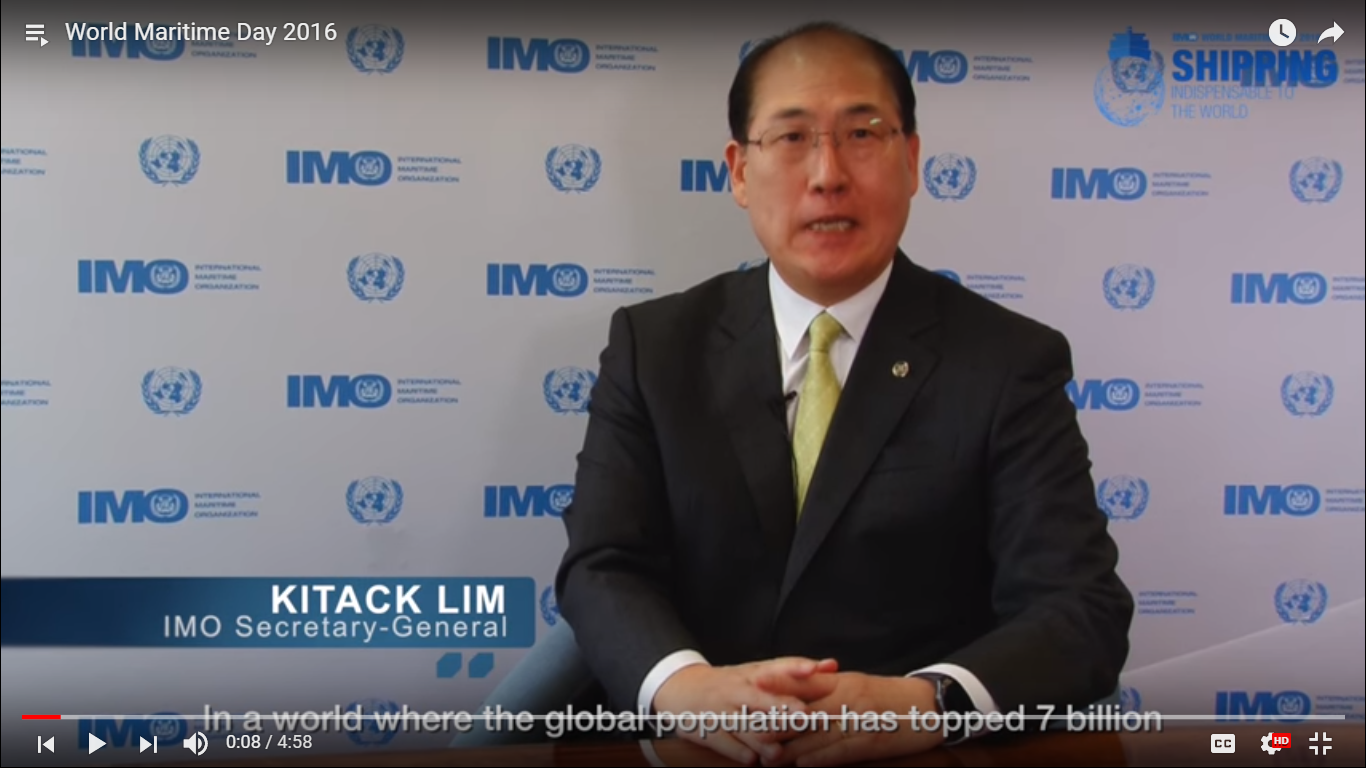 International Maritime Organization: IMO
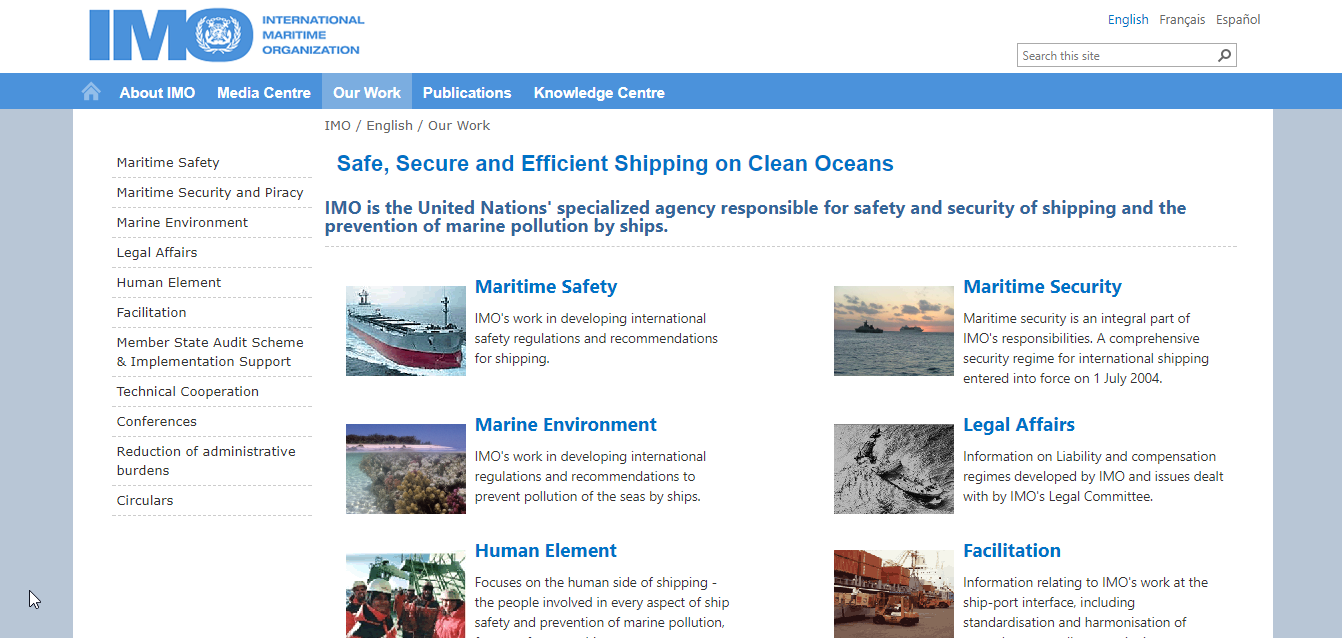 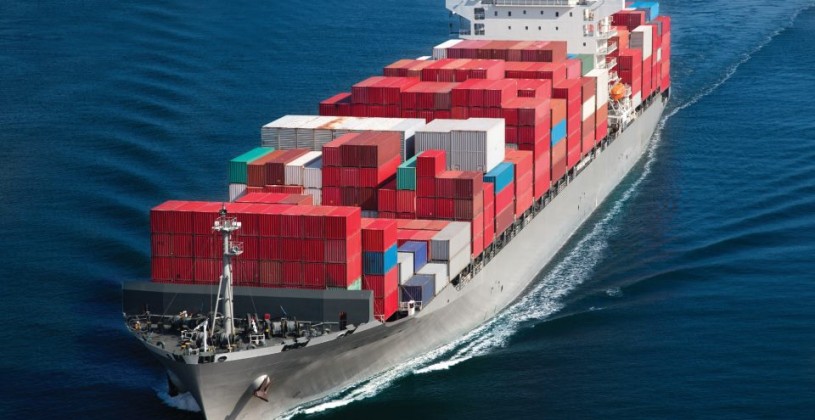 รู้หรือเปล่า? บริษัทที่ทำการเดินเรือขนส่งสินค้าระหว่างประเทศมีความรับผิดจำกัด
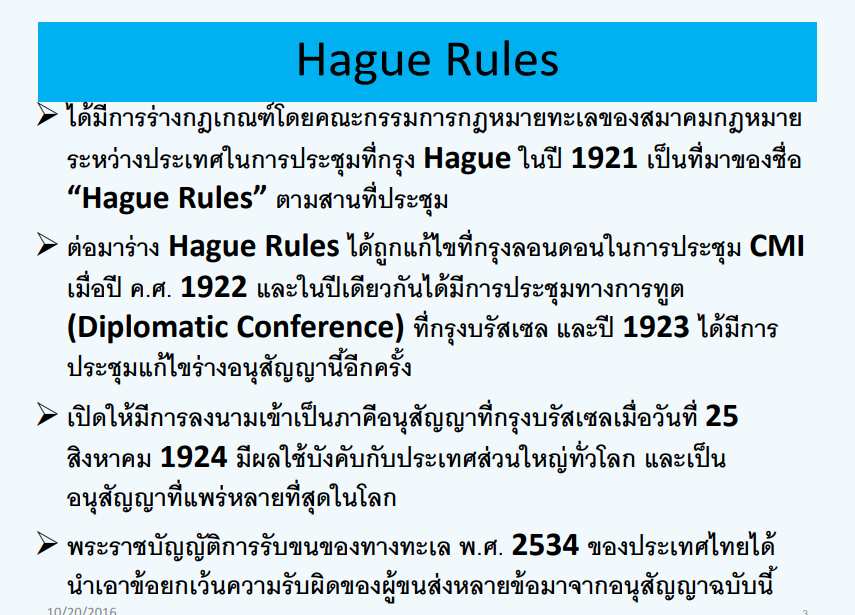 Source: http://www.dtn.go.th/files/245/all%20ppt/Laws_relating_to_international_maritime_transport.pdf
พระราชบัญญัติการรับขนของทางทะเลพ.ศ. ๒๕๓๔หมวด 4,5,6
ตอบคำถามว่า
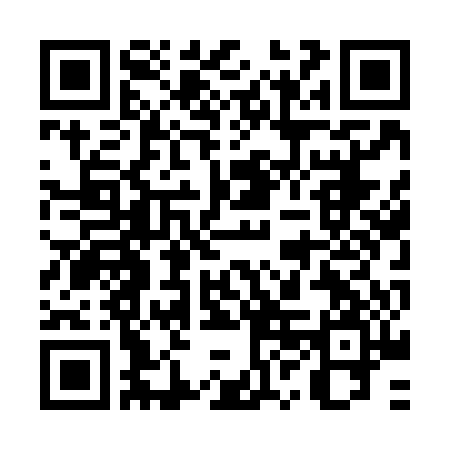 ตามพระราชบัญญัติการรับขนของทางทะเล พ.ศ. ๒๕๓๔ หมวด ๔-๖
ผู้ขนส่งต้องรับผิดชอบอะไรบ้าง?
ผู้ขนส่งไม่ต้องรับผิดชอบอะไรบ้าง?
มีขอบเขตการรับผิดชอบอย่างไรบ้าง?
ให้เวลา 15 นาที (รวมเบรค)
The Hague Rules & COGSA (ของอเมริกา)
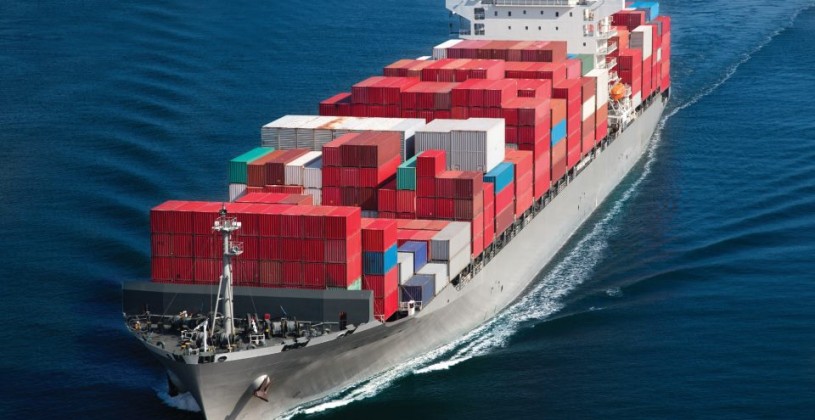 เมื่อบริษัทที่ทำการเดินเรือขนส่งสินค้าระหว่างประเทศมีความรับผิดจำกัดความเสียหายส่วนที่เหลือก็จะตกเป็นภาระของผู้ซื้อและ/หรือผู้ขายสินค้า
STUDY MATERIAL
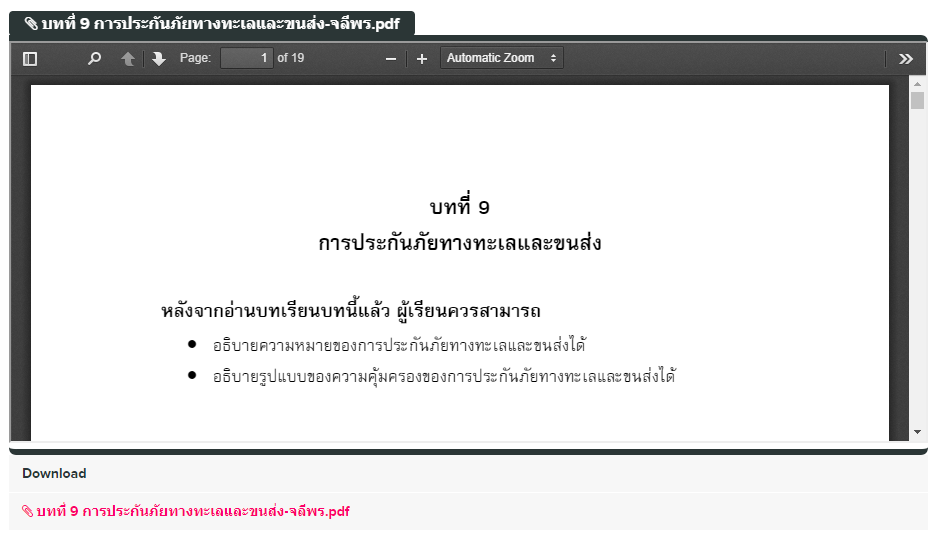 Marine Insurance
ขั้นตอนการซื้อขายสินค้าระหว่างประเทศ
บริษัทประกันฝั่งคนขาย
เบี้ยประกัน
เงิน
ธนาคารฝั่งคนซื้อ
ธนาคารฝั่งคนขาย
Letter of Credit
เงิน
Bill of Exchange หรือ Draft
คนซื้อ
ขนส่ง
คนขาย
ของที่ส่งมา
Bill of Lading
Export Invoice & 
Bill of
Lading &
Insurance Policy
ประเทศคนขาย
ประเทศคนซื้อ
การกำหนดราคาสินค้า (Incoterms)
F.O.B. 	= Free on Board (Cost อย่างเดียว)
C&F 	= Cost and Freight
C.I.F. 	= Cost Insurance and Freight
ประกันภัยการเดินเรือ
ประเภท
เบี้ยและทุนประกัน
คุ้มครอง
ข้อยกเว้น
เงื่อนไข
การจ่ายสินไหม
ประเภทของประกันภัยการเดินเรือ
Hull Insurance – ตัวเรือ
Cargo Insurance – ตัวสินค้า
*** ความคุ้มครองขยายต่อไปยังการขนส่งสินค้าทางอากาศและทางบกที่ต่อเนื่องจากการขนส่งทางทะเลด้วย
การกำหนดจำนวนเงินเอาประกันภัย (ทุนประกัน)
มักกำหนดไว้ที่ 110% ของราคา C.I.F.
เพื่อ cover ต้นทุนสินค้า ค่าขนส่ง ค่าประกัน และค่าธรรมเนียมต่าง ๆ ที่เกิดขึ้นทั้งหมด
ภัยที่คุ้มครอง
ภัยทางทะเล (Peril of the Sea) – พายุ เรือจม เรือชนกัน เรือเกยตื้น
อัคคีภัย – ไฟไหม้ ฟ้าผ่า ระเบิด หรือเสียหายจากควันหรือน้ำที่ใช้ดับไฟ
การระเบิด
การทิ้งทะเล (Jettisons)
โจรกรรม
การกระทำโดยทุจริตของคนเรือ
แบบความคุ้มครอง
SG (ไม่เน้นเพราะโบราณ)
FPA
WA
AR



ICC (ปัจจุบันใช้ตัวนี้กัน)
ICC (A) (คุ้มครองมากสุด)
ICC (B)
ICC (C) (คุ้มครองน้อยสุด)
ลอง Google คำว่า MSIG marine cargo insurance
แบบไหนคุ้มครองอะไรบ้าง? ลอง Google คำว่า MSIG marine cargo insurance เพื่อเช็คคำตอบ
ข้อยกเว้นมี 4 ประเภท
ข้อยกเว้นทั่วไป
เช่น สินค้าขนส่งล่าช้า สินค้าเน่าเสีย สินค้า (น้ำมัน) รั่วซึม บริษัทล้มละลาย ความเสียหายโดยเจตนา เป็นต้น

ข้อยกเว้นความไม่สมบูรณ์และความไม่พร้อมเดินออกทะเล

ข้อยกเว้นสงคราม

ข้อยกเว้นการหยุดงาน (ซื้อเพิ่มได้)
คนงานนัดหยุดงาน จลาจล ก่อการร้าย เป็นต้น
ถ้าจะคำนวณเบี้ยประกันขนส่งทางเรือ... จะขึ้นกับปัจจัยอะไรบ้าง?
ชนิดของความคุ้มครอง เช่น ICC(A) จะแพงกว่าแบบ ICC(B) เป็นต้น
ลักษณะของสินค้า ถ้าเสียหายง่ายก็จะเบี้ยแพง
การบรรจุหีบห่อ
ประเทศต้นทางหรือปลายทาง
ลักษณะของเรือ เรือมาตรฐานจะต้องมีขนาดไม่ต่ำกว่า 1000 ตันกรอส (Gross Tonnage)
Gross Tonnage is the volume of all enclosed spaces on ship. This includes the Engine Room and other non- cargo spaces as well. The tonnage is calculated by a complex formula. Most of the Maritime Regulations (SOLAS, MARPOL etc.) are applicable to ships based on their Gross Tonnage.
ลักษณะการขนส่ง เช่น ถ้าหลายทอด มีการถ่ายลำ โอกาสที่สินค้าจะเสียหายมีสูงขึ้น เบี้ยจะแพงขึ้น
ระยะทาง
ประวัติการเรียกร้องค่าสินไหม
เงื่อนไข… มี 14 ข้อ ขอยกที่สำคัญ ๆ และพบบ่อย
General Average Clause
กรณีที่สินค้าบางส่วนจำเป็นต้องถูกโยนทิ้งทะเล (Jettisons) เพื่อให้เรือไม่อัปปาง ทุกคนที่ขนสินค้ามาจะต้องร่วมกันรับผิดชอบ
Warehouse to Warehouse Clause
ความคุ้มครองจะเริ่มที่โรงงานต้นทาง และไปสิ้นสุดที่โรงงานปลายทาง
Both to Blame Collision Clause
ถ้าเรือโดนกันหรือชนกันคือผิดทั้งคู่
เงื่อนไขอื่น ๆ อีก 11 ข้อ... เข้าใจง่าย
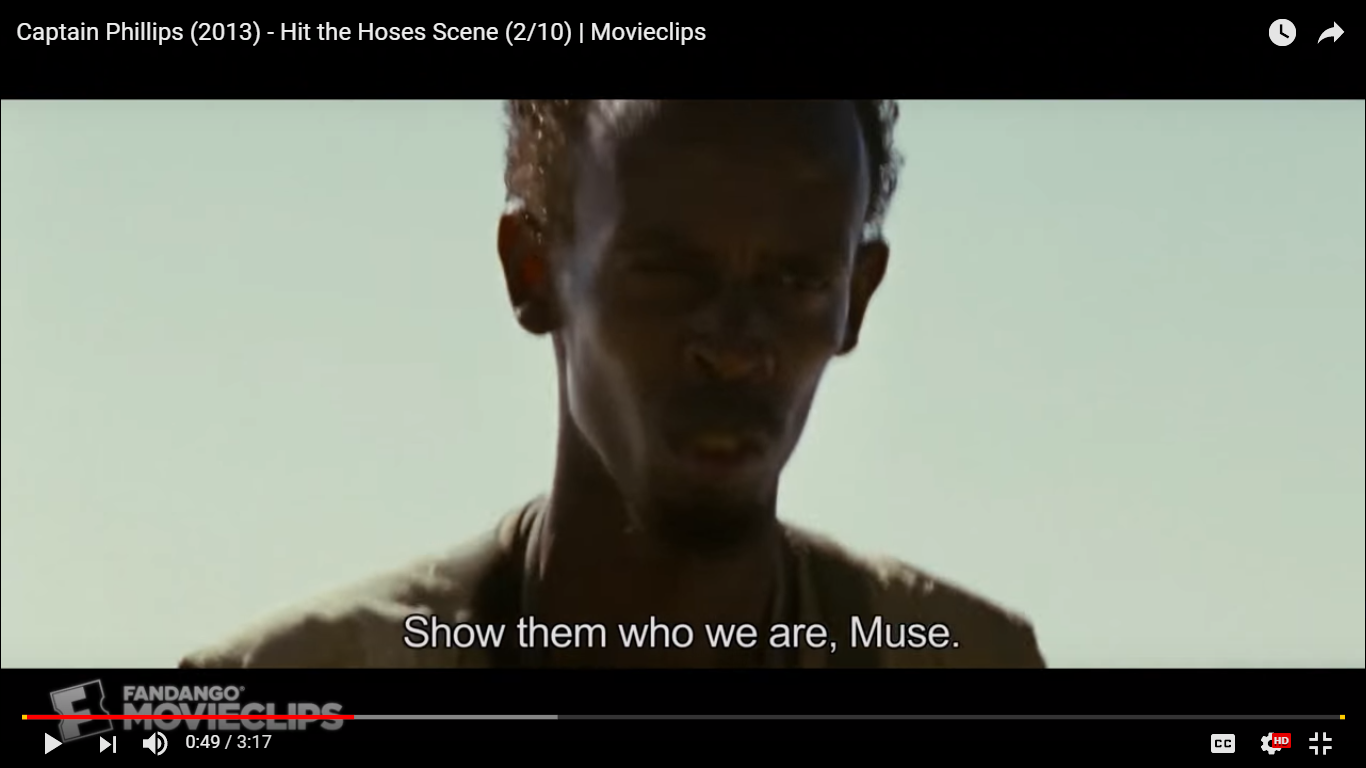 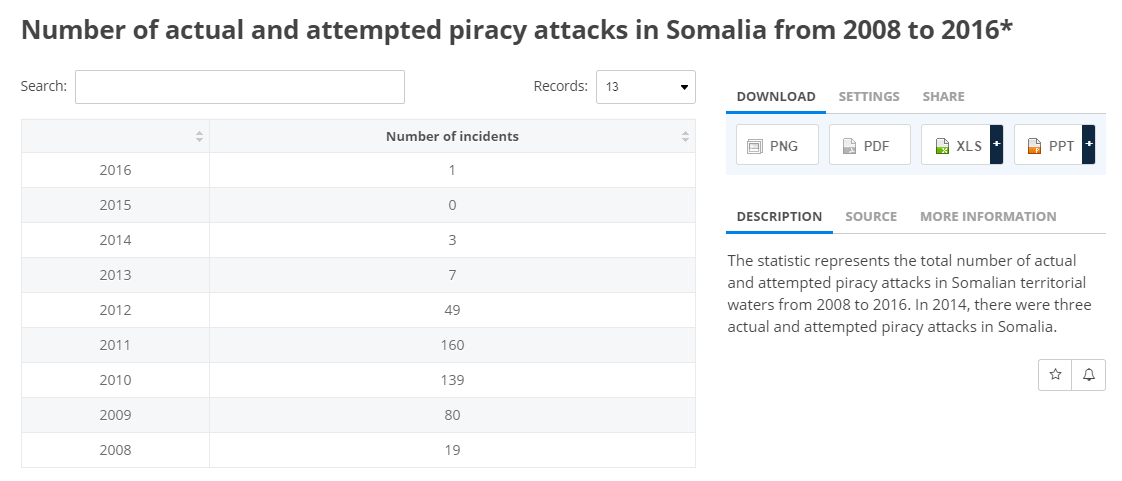 [Speaker Notes: https://www.statista.com/statistics/250867/number-of-actual-and-attempted-piracy-attacks-in-somalia/]
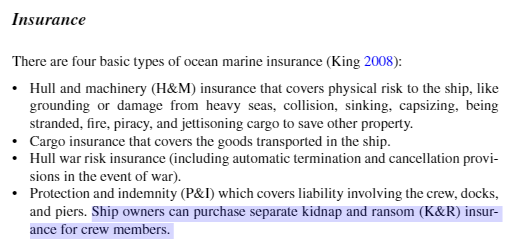 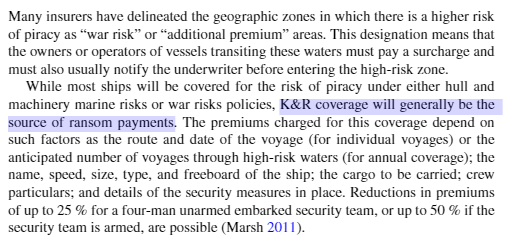 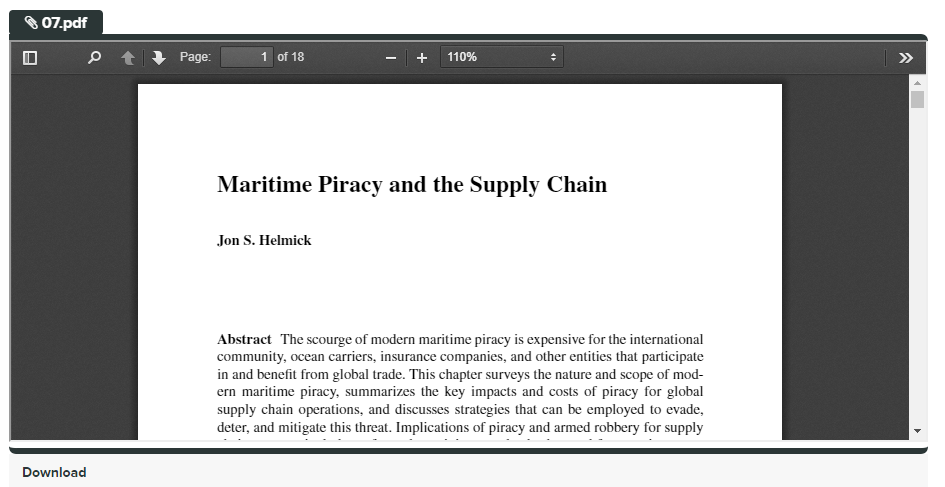 Key Takeaways วันนี้
สถิติเกี่ยวข้องกับอุบัติเหตุการเดินเรือเพื่อการขนส่งสินค้า
Hague Rules และพระราชบัญญัติการรับขนของทางทะเล พ.ศ. ๒๕๓๔ หมวดว่าด้วยความรับผิดและข้อยกเว้นขอผู้ขนของ
ประกันการขนส่งทางทะเล
ประเภท
เบี้ยและทุนประกัน
คุ้มครอง… ICC ทั้งหลาย
ข้อยกเว้น
เงื่อนไข
สถิติเรื่องโจรสลัดนิดหน่อย
สัปดาห์หน้า